ĐÁNH GIÁ học sinh tiểu học (môn tiếng việt)
Tháng 10 – 2020
ĐÁNH GIÁ MÔN TIẾNG VIỆT
10/19/20
2
ĐÁNH GIÁ THƯỜNG XUYÊN MÔN TIẾNG VIỆT
ĐÁNH GIÁ THƯỜNG XUYÊN MÔN TIẾNG VIỆT
ĐÁNH GIÁ THƯỜNG XUYÊN MÔN TIẾNG VIỆT
ĐÁNH GIÁ THƯỜNG XUYÊN MÔN TIẾNG VIỆT
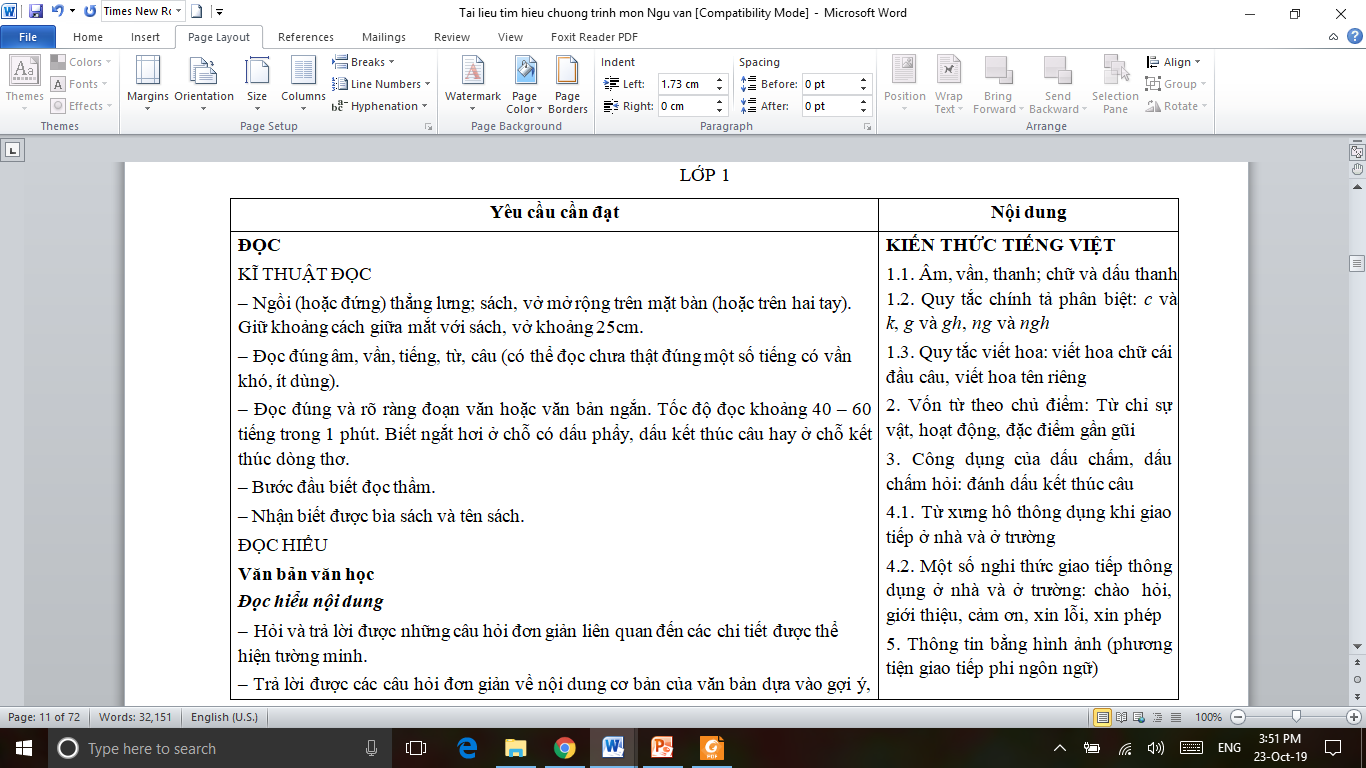 @taphuanchuongtrinhNV2018
7
ĐÁNH GIÁ THƯỜNG XUYÊN MÔN TIẾNG VIỆT
ĐÁNH GIÁ HOẠT ĐỘNG ĐỌC
9
ĐÁNH GIÁ HOẠT ĐỘNG ĐỌC
10
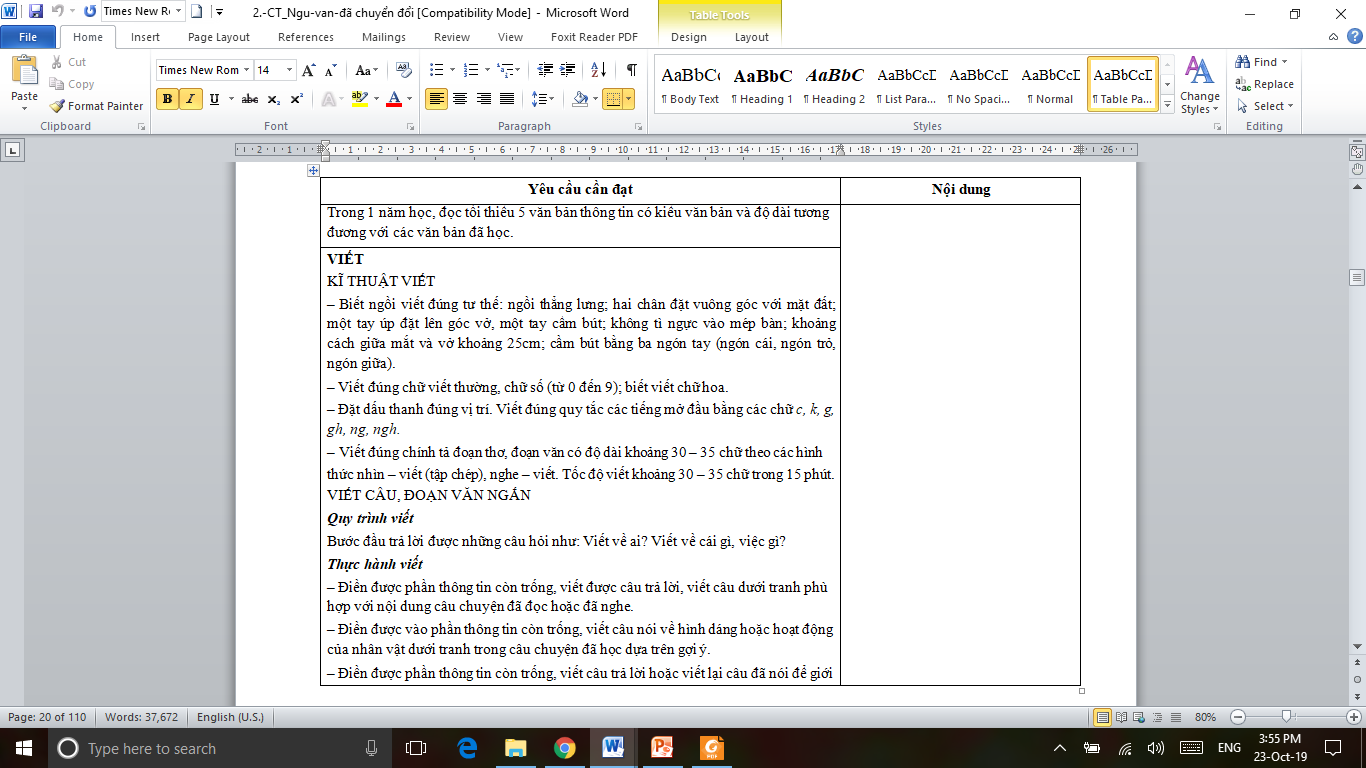 @taphuanchuongtrinhNV2018
11
ĐÁNH GIÁ THƯỜNG XUYÊN MÔN TIẾNG VIỆT LỚP 1
ĐÁNH GIÁ KĨ NĂNG VIẾT LỚP 1
13
YÊU CẦU CẦN ĐẠT Ở LỚP 1
ĐÁNH GIÁ THƯỜNG XUYÊN
YÊU CẦU CẦN ĐẠT VỀ NÓI VÀ NGHE LƠP 1
ĐÁNH GIÁ ĐỊNH KÌ MÔN TIẾNG VIỆT LỚP 1
10/19/20
17
BÀI KIỂM TRA ĐỊNH KÌ MÔN TIẾNG VIỆT LỚP 1
10/19/20
18
I. KIỂM TRA ĐỌC – HỌC KÌ I  (Gợi ý)
1) Đọc thành tiếng các chữ cái và tổ hợp chữ cái ghi âm, ghi vần đã học;
2) Đọc tiếng và đọc từ kết hợp hiểu nghĩa từ có gợi ý bằng hình ảnh;
3) Đọc câu kết hợp với hiểu nghĩa có gợi ý bằng hình ảnh;
4) Đọc đoạn ngắn và trả lời câu hỏi để nhận biết được thông tin quan trọng trong đoạn.
I. KIỂM TRA VIẾT – HỌC KÌ I
(Gợi ý)
1) Viết chữ cái, vần mới học
2) Viết từ ngữ chứa tiếng có vần mới
3) Điền từ vào chỗ trống để hoàn thành câu
4) Viết lại câu ngắn
II. KIỂM TRA ĐỌC – HỌC KÌ II(Gợi ý)
1) Đọc thành tiếng đoạn/bài ngắn và trả lời câu hỏi để nhận biết thông tin quan trọng trong đoạn/bài đọc
2) Đọc hiểu đoạn/ bài ngắn
@taphuanchuongtrinhNV2018
21
I. KIỂM TRA VIẾT – HỌC KÌ II
(Gợi ý)
1) Viết đúng từ ngữ theo quy tắc chính tả
2) Viết đúng chính tả đoạn thơ, đoạn văn
3) Viết câu ngắn theo gợi ý
KIỂM TRA ĐỌC – HỌC KI II (Gợi ý)
23
KIỂM TRA ĐỌC – HỌC KÌ II (Gợi ý)
24
KIỂM TRA ĐỌC – HỌC KÌ II
25
KIỂM TRA ĐỌC – HỌC KÌ II (Gợi ý)
26
KIỂM TRA VIẾT – HỌC KI II (gợi ý)
27
KIỂM TRA VIẾT – HỌC KI II
28
KIỂM TRA VIẾT – HỌC KI II
29
KIỂM TRA VIẾT – HỌC KI II
30
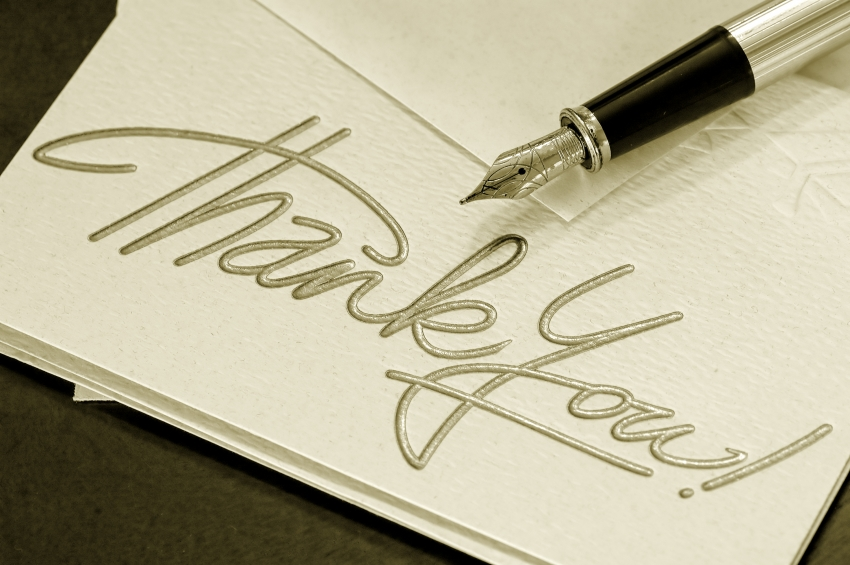